Równość szans kobiet i mężczyznZrównoważony rozwój
Szkoła Pełna Możliwości
Maria Lorek
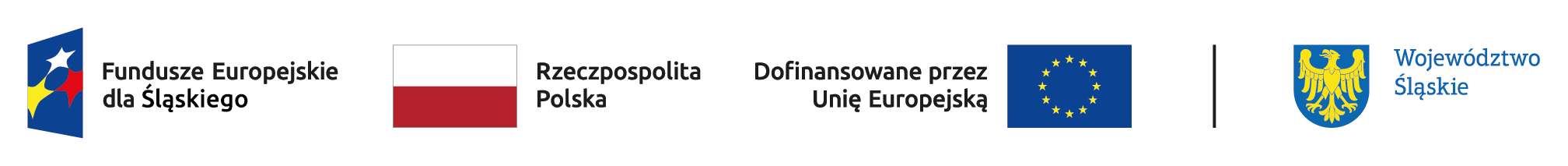 STOSOWANIE ZASADY RÓWNOŚCI SZANS 
I ZRÓWNOWAŻONEGO ROZWOJU

w projekcie

Szkoła Pełna Możliwości
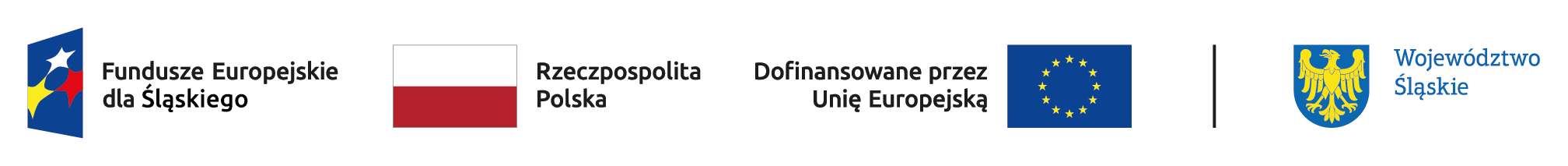 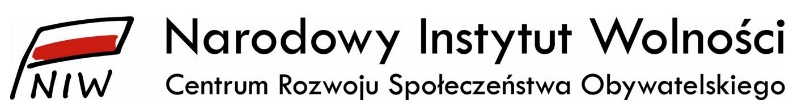 Płeć biologiczna a płeć kulturowa
Płeć biologiczna (sex) odnosi się do biologicznych różnic między mężczyznami a kobietami, które są uniwersalne i naturalnie niezmienne

Płeć kulturowa (gender) odnosi się do cech nadawanych kobietom i mężczyznom oraz do relacji między nimi kształtowanych przez społeczeństwo.
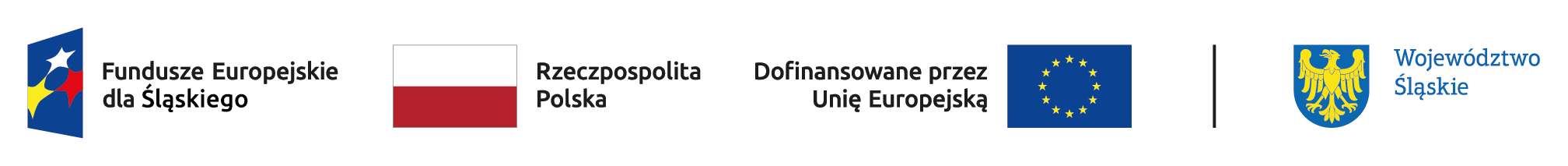 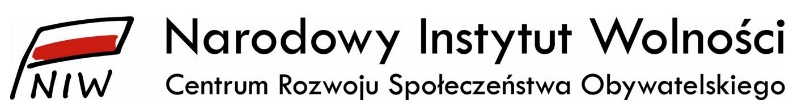 Gender - płeć kulturowa
społeczne i kulturowe zróżnicowanie między kobietami i mężczyznami
cechy, atrybuty, role społeczne przypisywane kobietom i mężczyznom przez szeroko rozumianą kulturę
dotyczy cech nabytych 
zmienia się w czasie
zmienia się w przestrzeni
jest konstruowana i podzielana społecznie
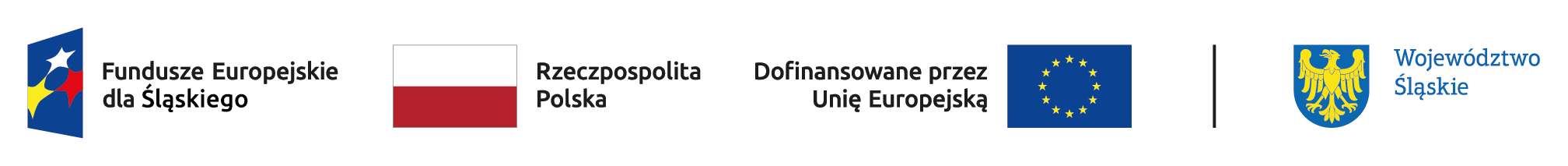 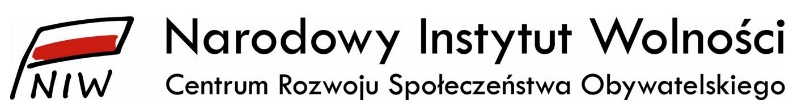 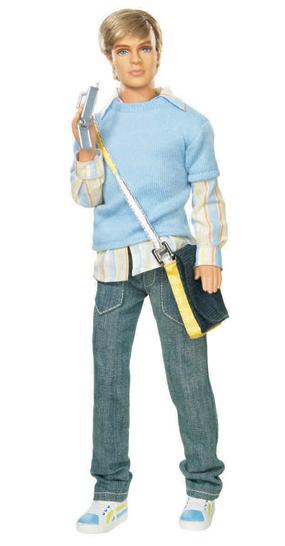 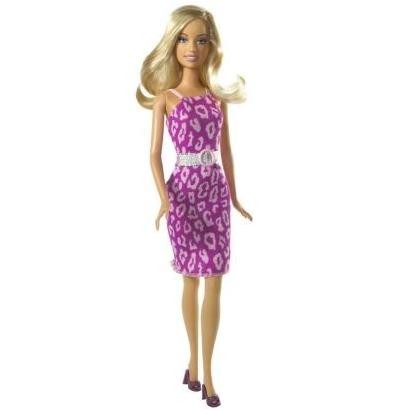 Stereotyp płci
uogólnione przekonania dotyczące tego, jakie są (wszystkie) kobiety i jacy są (wszyscy) mężczyźni

uproszczone opisy „męskiego mężczyzny”i „kobiecej kobiety”, podzielane przez ogół społeczeństwa i powstające w efekcie wychowania i socjalizacji w społeczeństwie
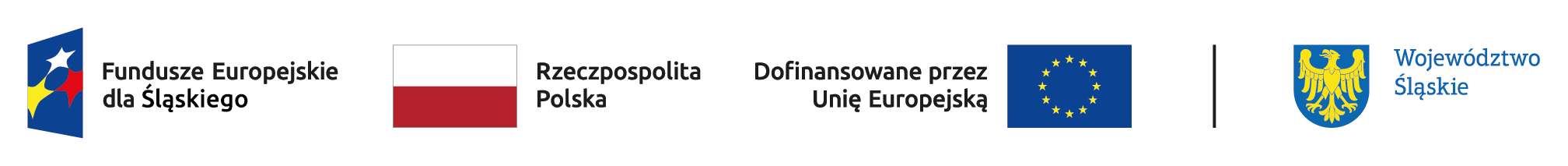 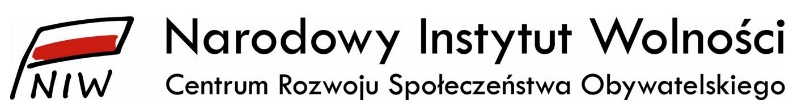 Stereotypy płci
KOBIETY

 wrażliwe
 uczuciowe
 subtelne
 ciepłe
 troskliwe
 mają trudność w podejmowaniu  decyzji
uległe
 poświęcające się
 uczynne
 opiekuńcze






MĘŻCZYŹNI
MĘŻCZYŹNI

agresywni
niezależni
mało emocjonalni
stanowczy
pewni siebie
silni
dominujący
bezpośredni
aktywni
zaniedbani
głośni
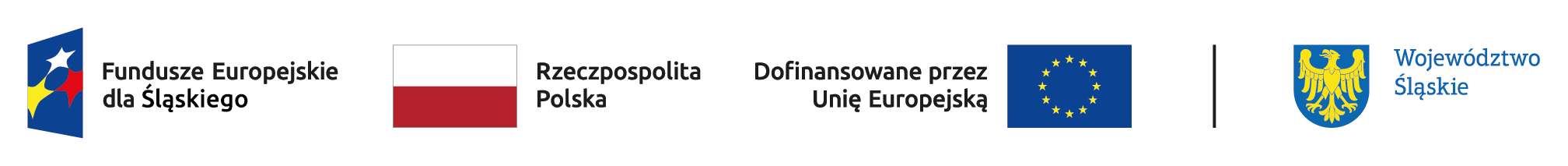 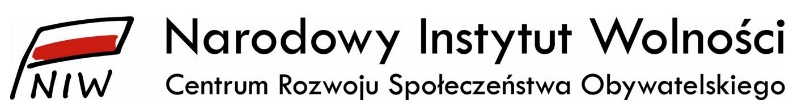 Łańcuch dyskryminacji
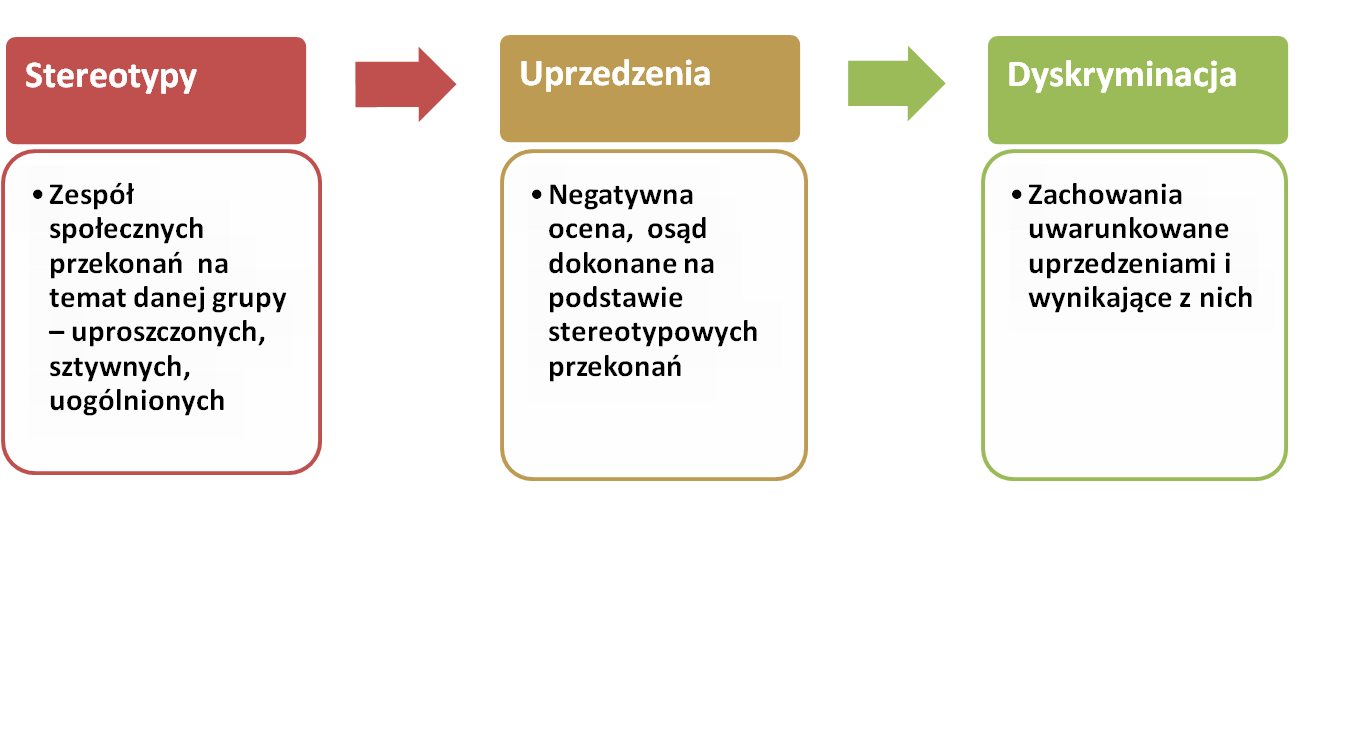 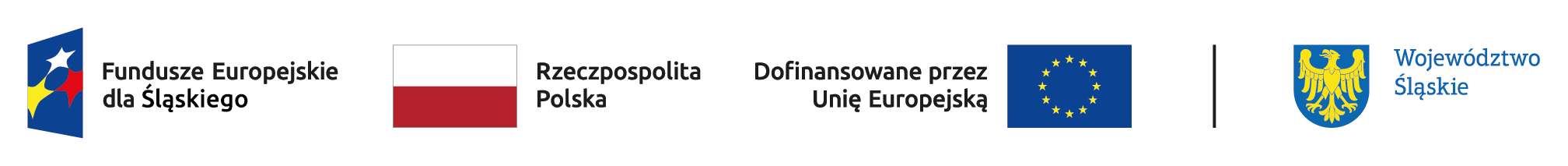 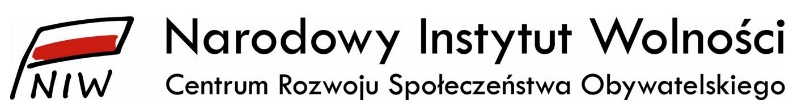 Dyskryminacja ze względu na płeć
Oznacza wszelkie zróżnicowanie, wyłączenie lub ograniczenie, którego skutkiem lub celem jest uszczuplenie lub uniemożliwienie jednej z płci korzystania na równi z drugą płcią z zasobów, praw człowieka oraz podstawowych wolności w dziedzinach życia politycznego, gospodarczego, społecznego, kulturalnego, obywatelskiego i innych.
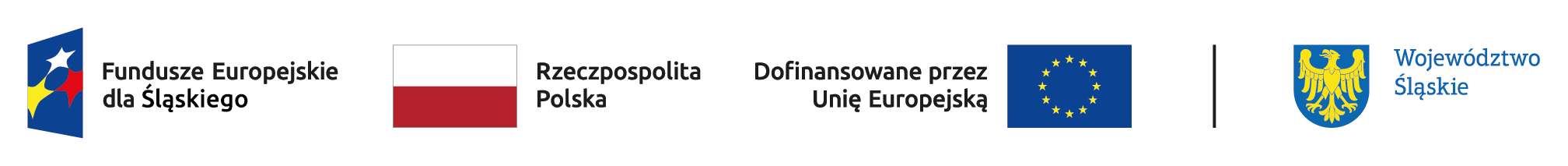 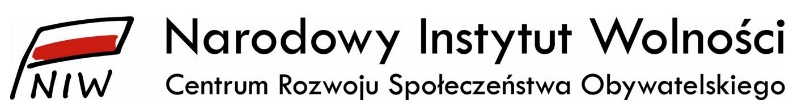 Dyskryminacja bezpośrednia
Każde działanie na niekorzyść pracownika motywowanetzw. cechą prawnie chronioną, czyli jego/ jej płcią, wiekiem, niepełnosprawnością, rasą, religią, narodowością, przekonaniami politycznymi, przynależnością związkową, pochodzeniem etnicznym, wyznaniem, orientacją seksualną, a także ze względuna zatrudnienie na czas określony lub nieokreślony albo w pełnym lub niepełnym wymiarze czasu pracy.
Nie zależy od motywacji lub zamiaru osoby dyskryminującej – ważny jest sam fakt mniej korzystnego potraktowania.
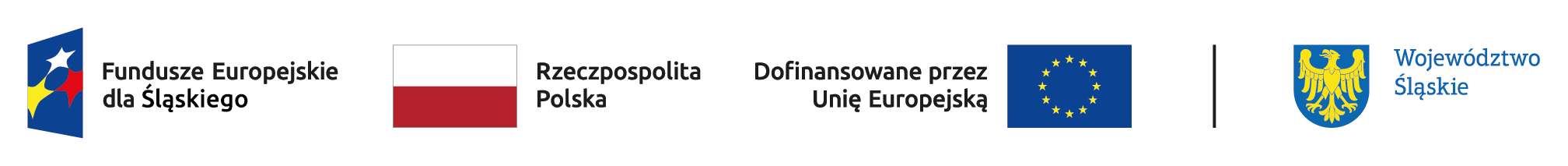 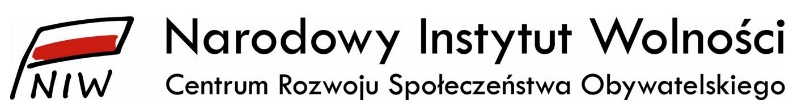 Dyskryminacja pośrednia – Kodeks Pracy
Zachodzi, kiedy na skutek pozornie neutralnego postanowienia, kryterium lub podjętego działania konkretna grupa pracowników zostaje poszkodowana, a przyczyną jest fakt przynależenia do grupy społecznej, chronionej na gruncie Kodeksu pracy (np. kobiety, mężczyźni, osoby niepełnosprawne, wyznawcy określonej religii itd.)
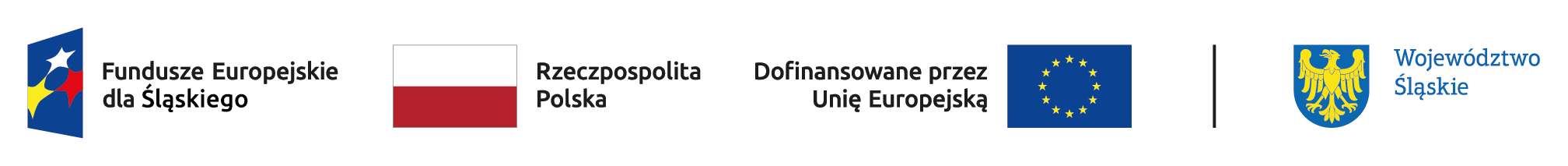 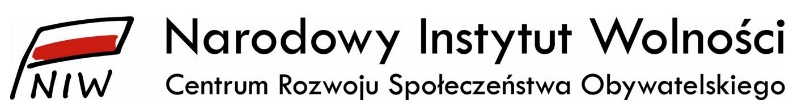 Molestowanie seksualne – Kodeks Pracy
forma dyskryminacji ze względu na płeć
zachowanie o charakterze seksualnym lub odnoszące się do płci pracownika, którego celem lub skutkiem jest naruszenie godności lub poniżenie albo upokorzenie pracownika
stworzenie zastraszającej, wrogiej, poniżającej, upokarzającej lub uwłaczającej atmosfery
na zachowanie to mogą się składać fizyczne, werbalnelub pozawerbalne elementy
warunkiem stwierdzenia, że doszło do molestowania, jest wyrażony sprzeciw osoby molestowanej
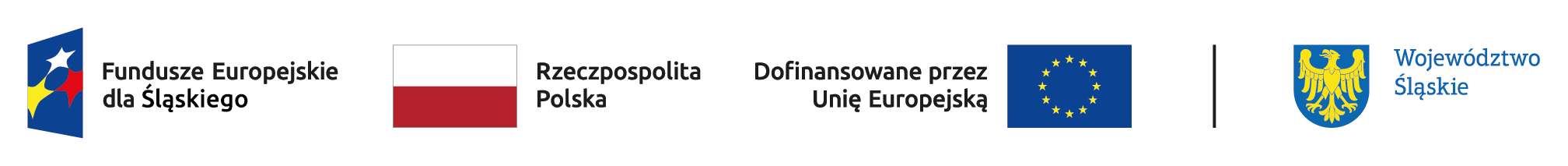 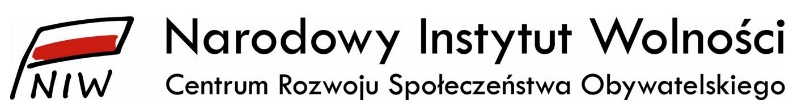 Obszar dyskryminacji - edukacja
stereotypowa zawartość podręczników – dziewczynki bierne chłopcy aktywni, jeden model rodziny, brak informacji o przemocy

stereotypowe postawy nauczycieli – mała wiedza o gender

struktura szkolnictwa – feminizacja sektora

„Szklany sufit” – im wyższy szczebel edukacji tym mniej kobiet u władzy.
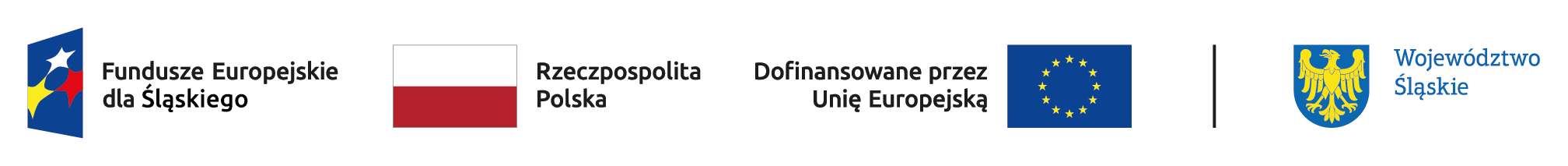 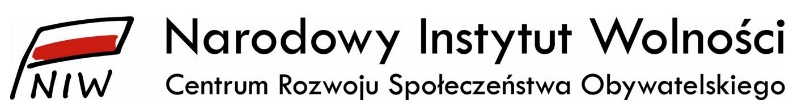 Zatrudnienie w szkołach
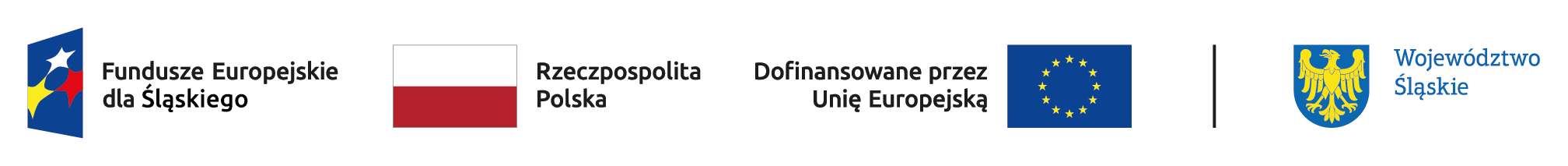 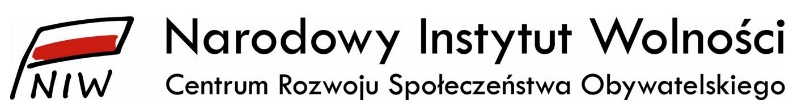 Stanowiska kierownicze
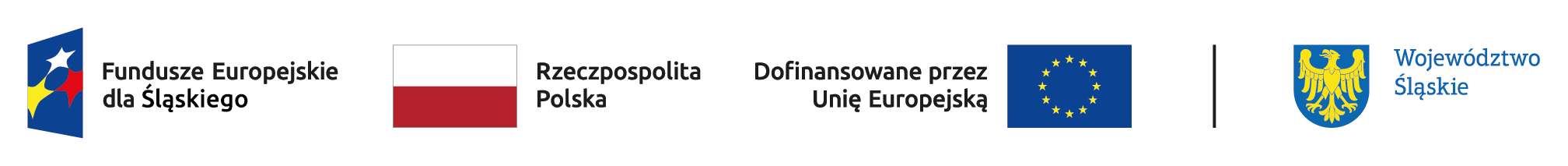 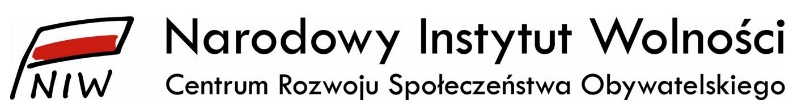 Obszary dyskryminacji – rynek pracy
segregacja pozioma – niski prestiż sektorów sfeminizowanych
segregacja pionowa – „szklane zjawiska” – im wyższy szczebel, tym mniej kobiet
stereotypy płci  – postrzeganie kobiet jako mniej dyspozycyjnych i gorszych pracowników
różnice w wynagrodzeniach – ok. 20% na tym samym stanowisku
nieodpłatna praca kobiet – małe zaangażowanie mężczyznw obowiązki domowe
trudności w godzeniu życia zawodowego z prywatnym
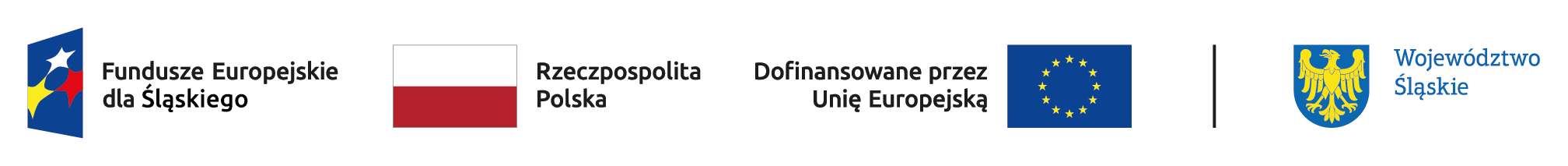 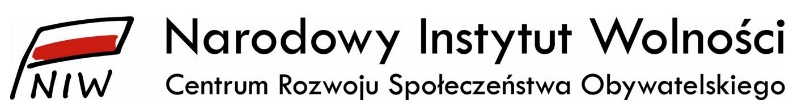 Rynek pracy
W Polsce występuje wyraźna dysproporcja (na niekorzyść Polek) w liczbie kobiet i mężczyzn wynagradzanych w poszczególnych przedziałach płacowych. 

Przeciętne wynagrodzenie mężczyzn jest o 19,9 proc.) wyższe od przeciętnego wynagrodzenia kobiet.
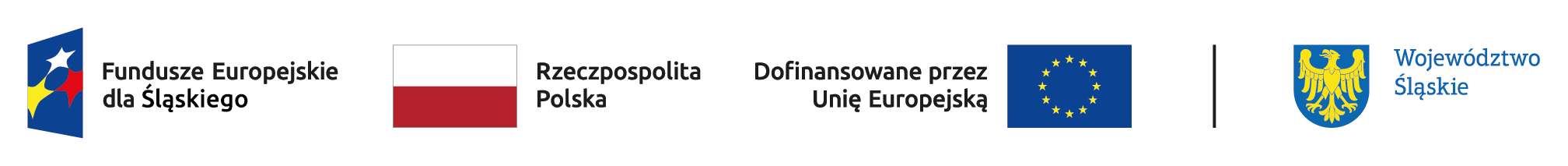 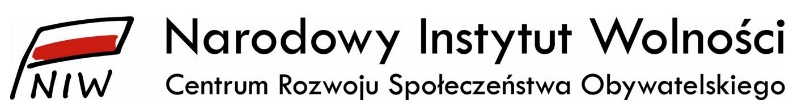 Rynek pracy
Kobiety w Polsce zarabiają mniej niezależnie od zajmowanego stanowiska

Jedyna grupa zawodów, w której kobiety zarabiają nieznacznie więcej (o kilkanaście zł brutto/miesiąc) niż mężczyźni, to....rolnicy, ogrodnicy, leśnicy i rybacy..
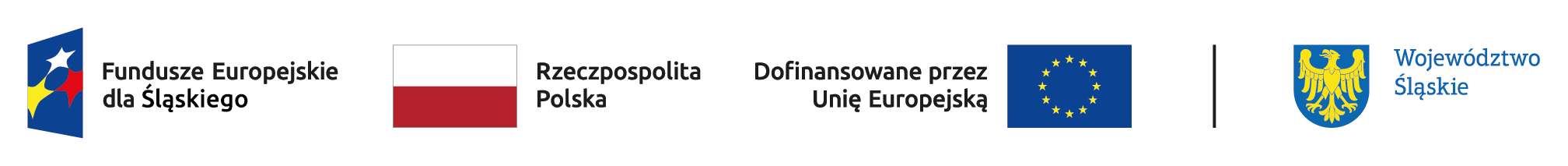 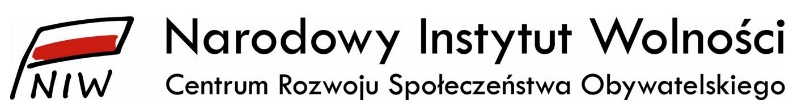 Rynek pracy
W najlepiej zarabiającej grupie „Przedstawiciele władz publicznych, wyżsi urzędnicy i kierownicy” kobiety zarabiają średnio o ponad 26 proc. mniej od mężczyzn.

 
Co najmniej 200 proc. przeciętnego wynagrodzenia miesięcznego brutto – zarabia 3,8 proc. kobiet oraz 8,4 proc. mężczyzn.
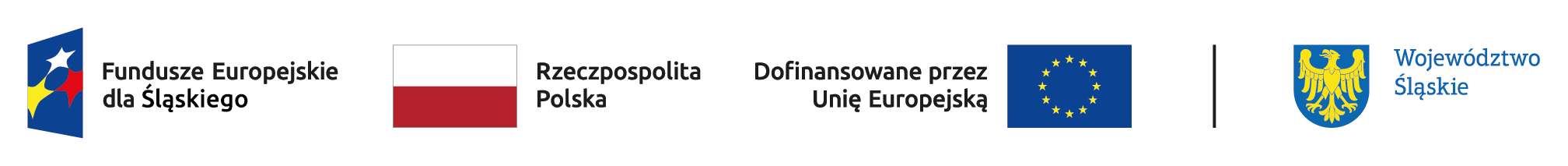 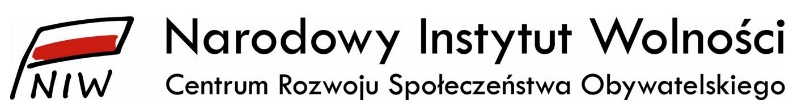 Rynek pracy
Zdecydowana większość Europejczyków (90 proc.) oraz Polaków (81 proc.) uważa, że nie jest akceptowalne, aby kobiety otrzymywały niższą płacę niż mężczyźni za taką samą pracę lub pracę o tej samej wartości
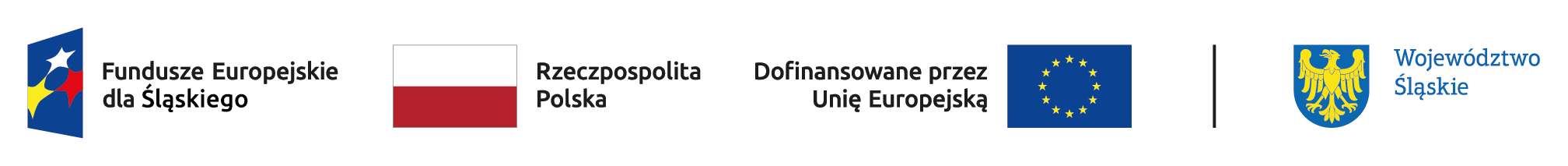 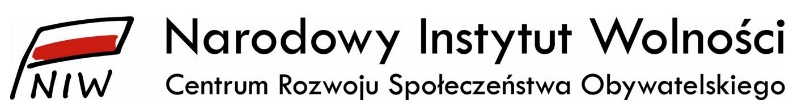 MIT polityki równości płci
Mit 1 – Polityka równości ma doprowadzić do tego, żeby kobiety i mężczyźni stali się tacy sami. 

Mit 2 – Polityka równości płci oznacza, że powinniśmy zawsze zachować parytet 50/50.

Mit 3 – Polityka równości płci jest dla kobiet, robiona przez kobiety (a właściwie feministki) i dyskryminuje mężczyzn.
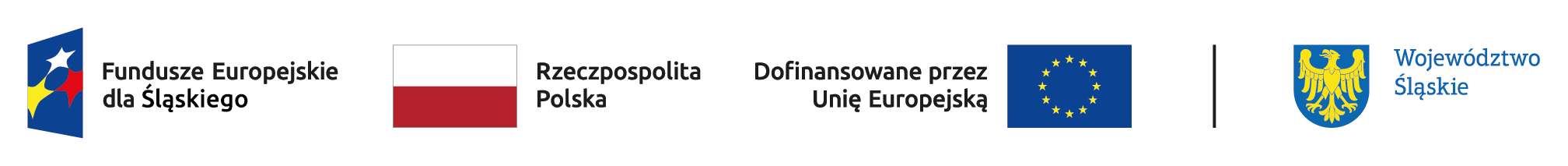 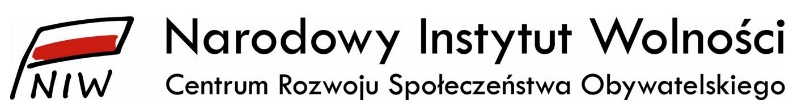 Cele strategiczne równości płci
równy stopień niezależności ekonomicznej kobiet i mężczyzn
godzenie życia prywatnego i zawodowego
równe uczestnictwo w podejmowaniu decyzji
eliminowanie stereotypów związanych z płcią
propagowanie równości płci w stosunkach zewnętrznych oraz polityce rozwojowej
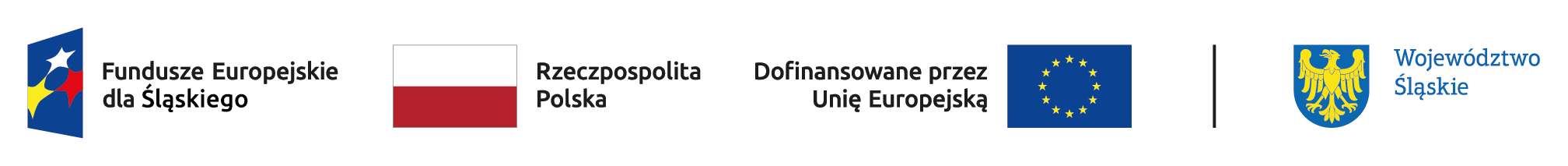 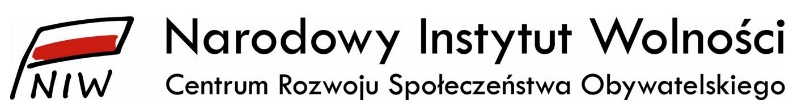 Ramy prawne
Traktat  Amsterdamski
Art. 2 „Zadaniem Wspólnoty jest (…) popieranie równości mężczyzn i kobiet.”
Art. 3 „We wszystkich działaniach Wspólnota zmierzado zniesienia nierówności oraz wspierania równości mężczyzni kobiet.”
Art. 13 „Rada (…) może podjąć środki niezbędne w celu zwalczania wszelkiej dyskryminacji ze względu na płeć, rasę lub pochodzenie etniczne, religię lub światopogląd, niepełnosprawność, wiek lub orientację seksualną”.
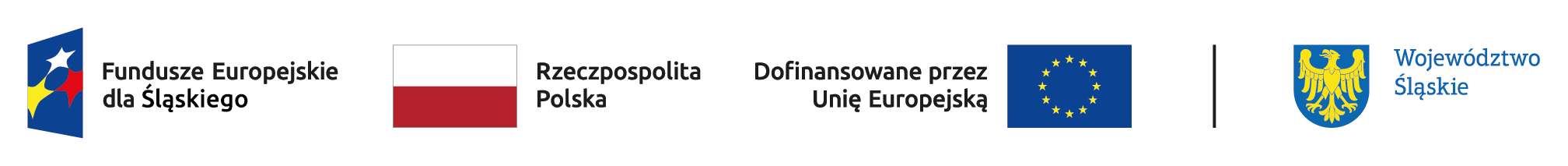 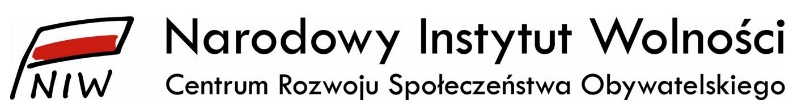 Ramy prawne
Traktat  Amsterdamski
Art. 141 „W celu zapewnienia pełnej równości między mężczyznami i kobietami w życiu zawodowym zasada równości traktowania nie stanowi przeszkody dla Państwa Członkowskiego w utrzymaniu lub przyjmowaniu środków przewidujących specyficzne korzyści, zmierzające do ułatwienia wykonywania działalności zawodowej przez osoby płci niedostatecznie reprezentowanej bądź zapobiegania niekorzystnym sytuacjom w karierze zawodowej i ich kompensowania.”
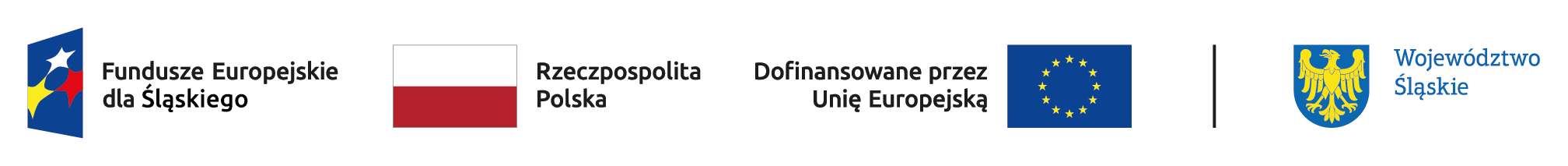 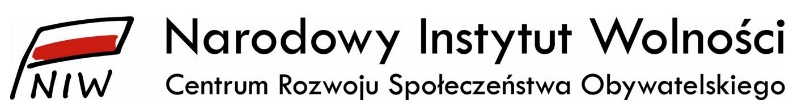 Ramy prawne
Rozporządzenie Rady 1083/2006Europejski Fundusz Rozwoju RegionalnegoEuropejski Fundusz Społeczny i Fundusz Spójności
Art. 16 Równość między mężczyznami i kobietamii niedyskryminacja„Państwa członkowskie i Komisja zapewniają wsparcie zasady równości mężczyzn i kobiet oraz uwzględniania problematyki płci na poszczególnych etapach wdrażania funduszy.”
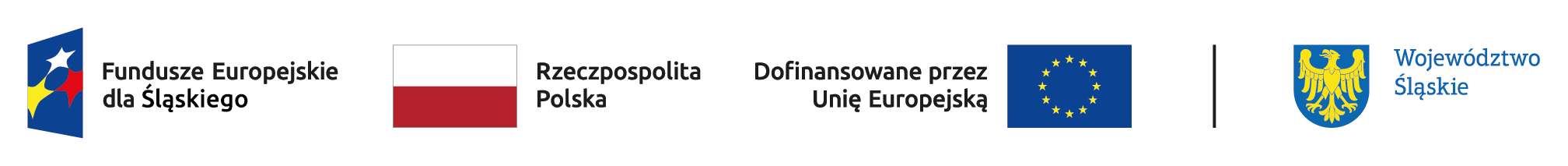 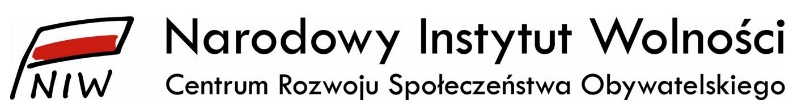 Ramy prawne dla zasady równości
Rozporządzenie Rady i Parlamentu Europejskiego 1081/2006 Europejski Fundusz Społeczny
--  Art. 2 Zadania„EFS uwzględnia priorytety i cele Wspólnoty w dziedzinach (…) wspierania równości kobiet i mężczyzn i niedyskryminacji”
Art. 3 Zakres pomocy
	„EFS wspiera działania (…) poprzez promowanie włączania do głównego nurtu polityki oraz podejmowania konkretnych działań mających na celu poprawę dostępu do zatrudnienia, zwiększanie trwałego uczestnictwa kobiet w zatrudnieniu i rozwoju ich kariery oraz zmniejszenie segregacji ze względu na płeć na rynku pracy, w tym poprzez oddziaływanie na bezpośrednie i pośrednie przyczyny różnic w wynagrodzeniu kobiet i mężczyzn”.
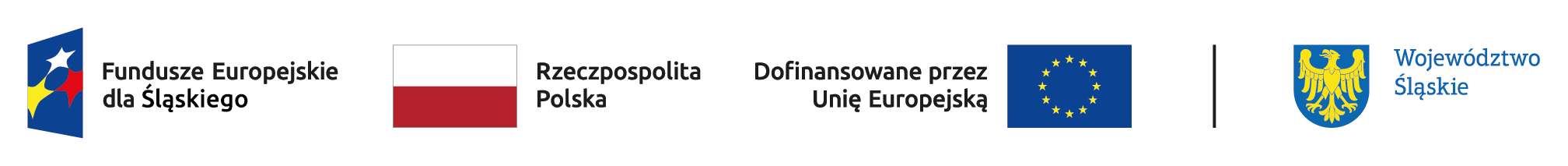 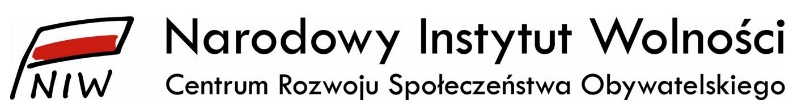 Ramy prawne dla zasady równości
Rozporządzenie Rady i Parlamentu Europejskiego 1081/2006 Europejski Fundusz Społeczny
Art. 6 Równość płci i równość szans
	„Państwa członkowskie zapewniają włączenie do programów operacyjnych opisu sposobu, w jaki równość płci i równość szans są wspierane w ramach przygotowywania, realizacji, monitorowania i oceny programów operacyjnych. Państwa członkowskie wspierają zrównoważony udział kobiet i mężczyzn w zarządzaniu programami operacyjnymi i w ich realizacji na poziomie lokalnym, regionalnym i krajowym…”
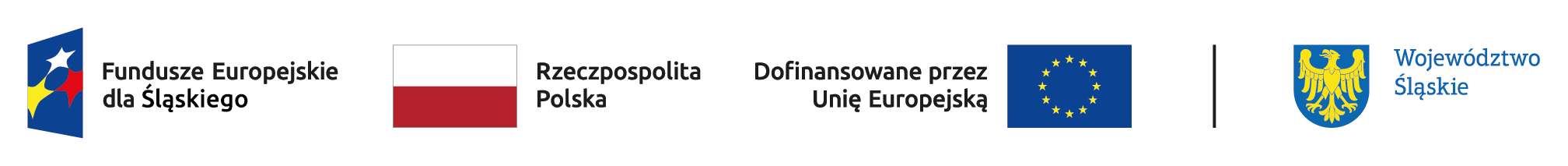 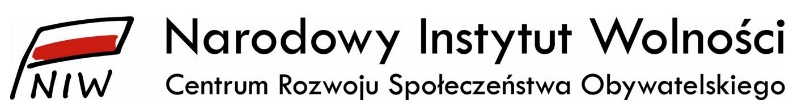 Ramy prawne dla zasady równości
Rozporządzenie Rady i Parlamentu Europejskiego 1081/2006 Europejski Fundusz Społeczny
Art. 10 Sprawozdania „Roczne i końcowe sprawozdania (…) zawierają podsumowanie realizacji takich elementów jak: 
włączanie problematyki równości płci do głównego nurtu polityki, a także realizacja wszelkich konkretnych działań związanych z równouprawnieniem”.
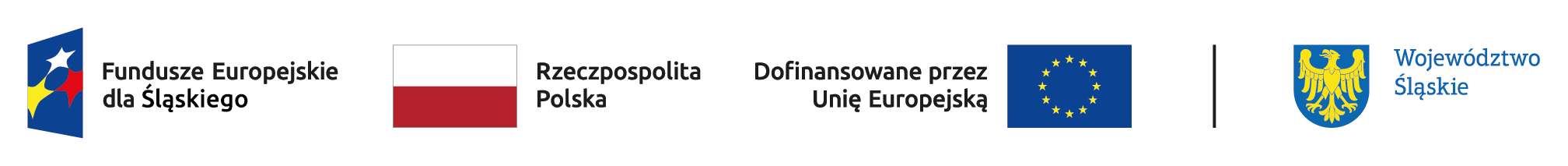 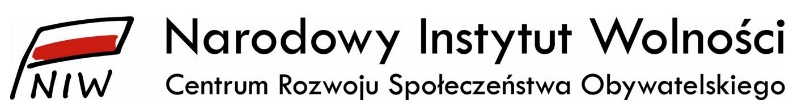 Ramy prawne dla zasady równości
Rozporządzenie Rady i Parlamentu Europejskiego 1081/2006Europejski Fundusz Społeczny
Wstęp - pkt.  16
	Podejściu polegającemu na włączaniu problematyki równości płci do głównego nurtu polityki (gender mainstreaming) powinny towarzyszyć konkretne działania w celu zwiększenia trwałego udziału kobietw zatrudnianiu oraz rozwoju ich kariery.
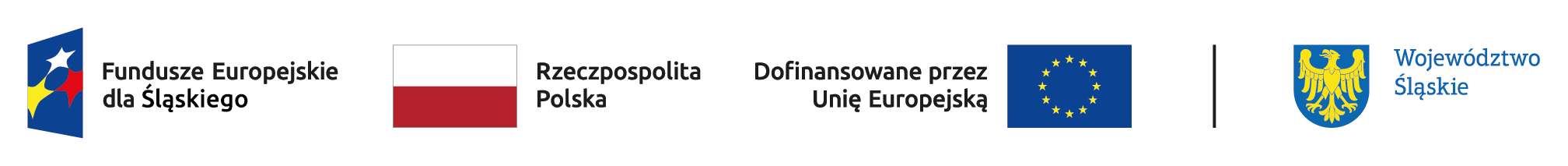 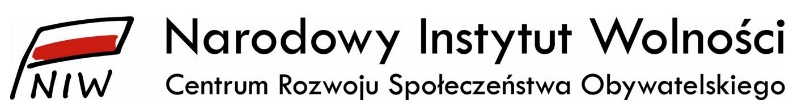 Ramy wykonawcze
Dokument Komisji Europejskiej DG EMPL A1 D/(2006)ESF (2007 – 2013) wspiera równość płci
	Zgodnie z Traktatem Amsterdamskim, podejście do równości płci opiera się na dwóch filarach:  konkretnych działaniach (specific actions) np. w legislacji i finansowaniu programów oraz polityce równości płci (gender mainstreaming) przyjętej jako narzędzie (…) włączania kwestii związanych z płcią kulturową do  każdego etapu tworzenia, planowania, wdrażania i ewaluacji programów.
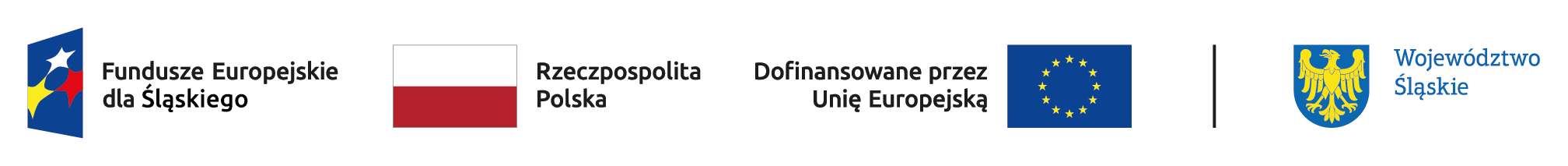 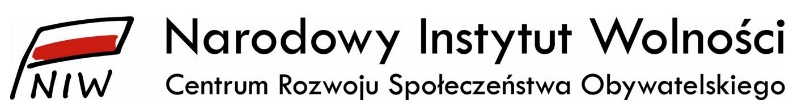 Gender mainstreaming
Komunikat Komisji Europejskiej z dn. 21/02/1996

	„Świadome, systematyczne włączanie problematyki płci do głównego nurtu każdej  polityki na wszystkich jej etapach, tj. podczas  planowania, realizacjii ewaluacji.”
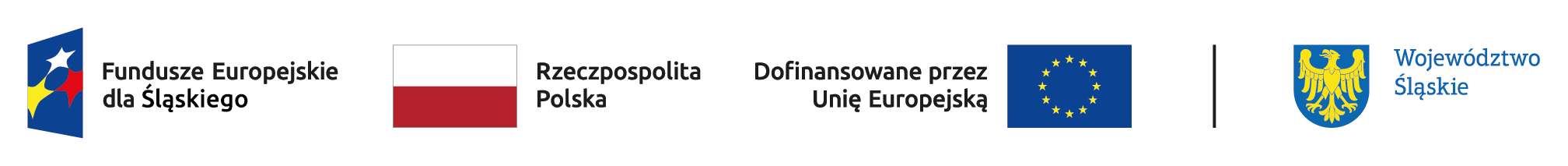 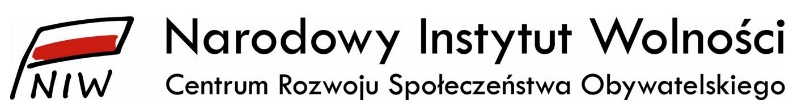 Cele strategiczne równości płci
równy stopień niezależności ekonomicznej kobiet i mężczyzn
godzenie życia prywatnego i zawodowego
równe uczestnictwo w podejmowaniu decyzji
eliminowanie stereotypów związanych z płcią
propagowanie równości płci w stosunkach zewnętrznych oraz polityce rozwojowej
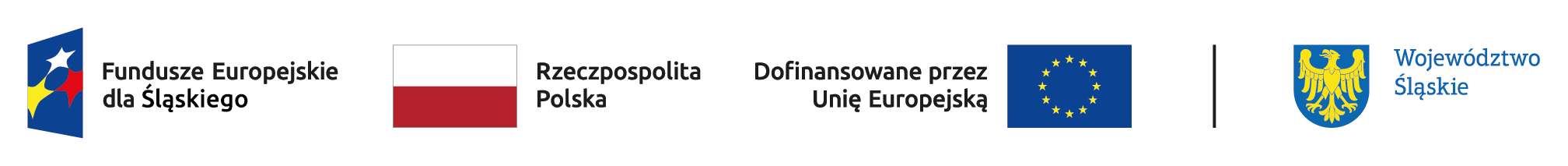 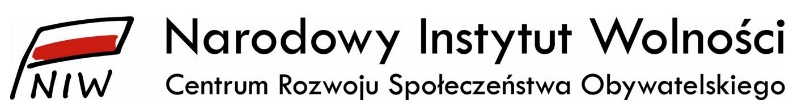 KPE a zasada równości szans
Należy do celów strategicznych projektu
Prowadząc zajęcia z uczniami, decyzje podejmujemy z zachowaniem tej zasady
Powinna być uwzględniona w treści zajęć
W raportach należy podawać działania, które zostały podjęte w tym zakresie
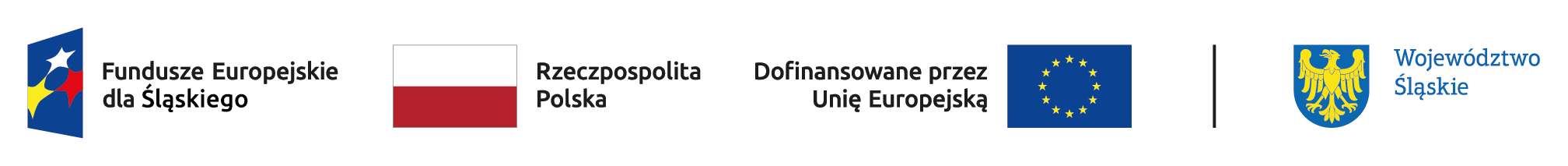 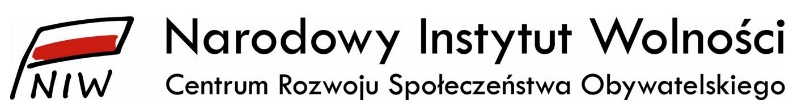 Zrównoważony rozwój
Zrównoważony rozwój to solidarność międzypokoleniowa polegająca na znajdowaniu takich rozwiązań gwarantujących dalszy wzrost, które pozwalają na aktywne włączenie w procesy rozwojowe wszystkich grup społecznych, dając im jednocześnie możliwość czerpania korzyści ze wzrostu gospodarczego.
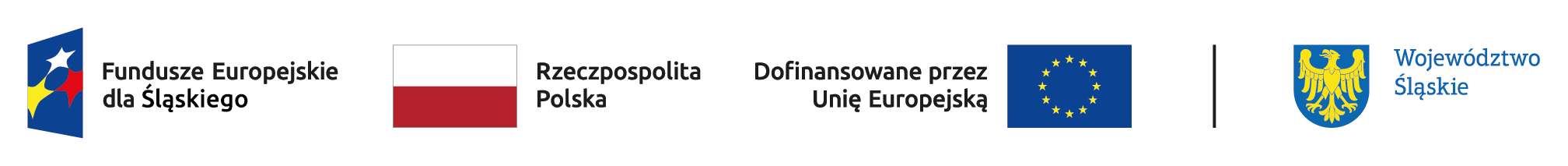 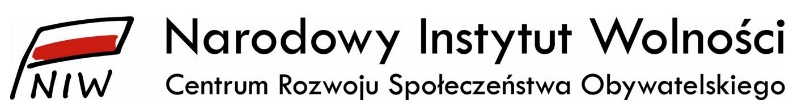 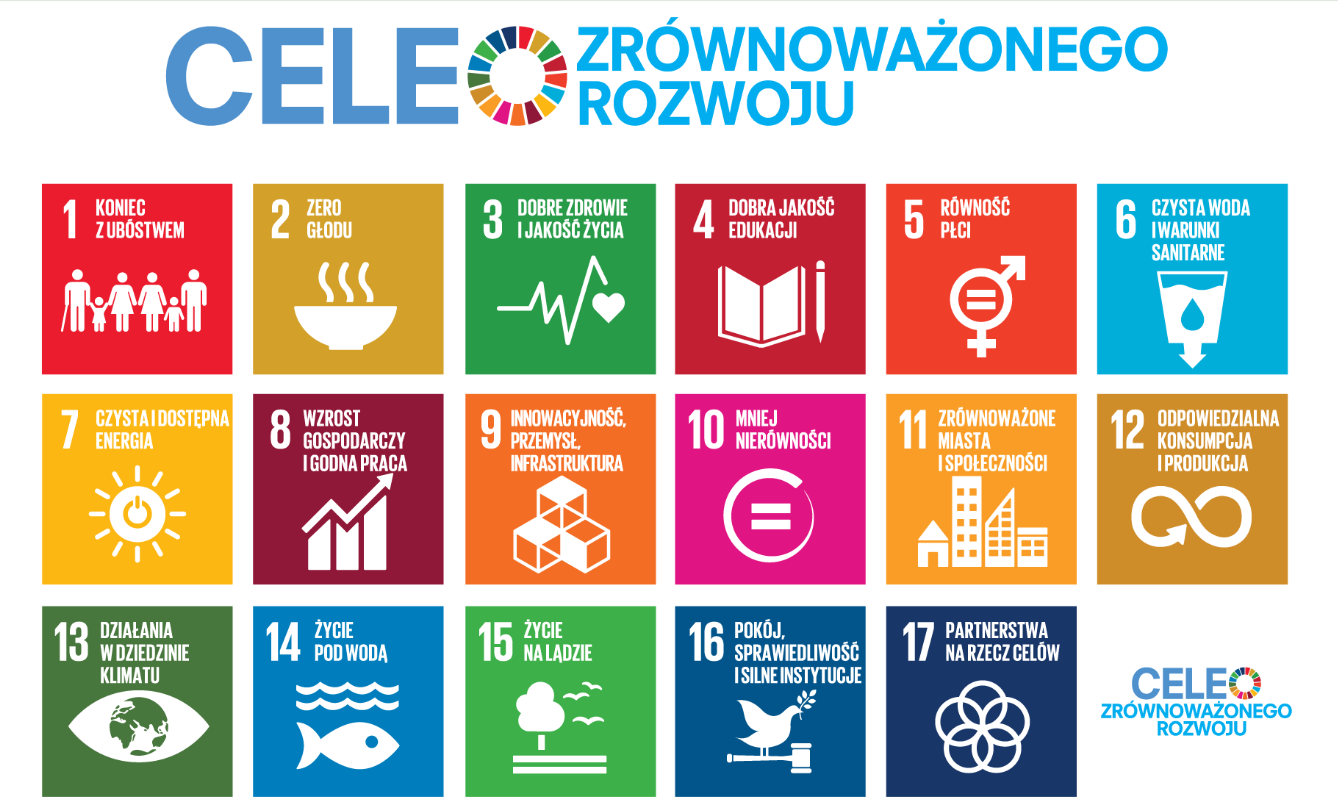 Cele zrównoważonego rozwoju
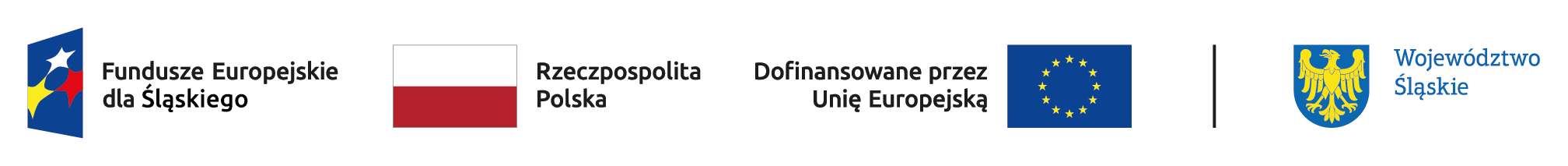 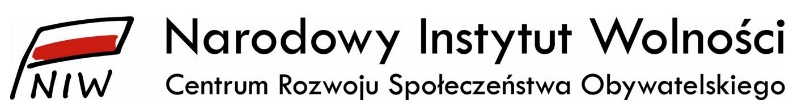 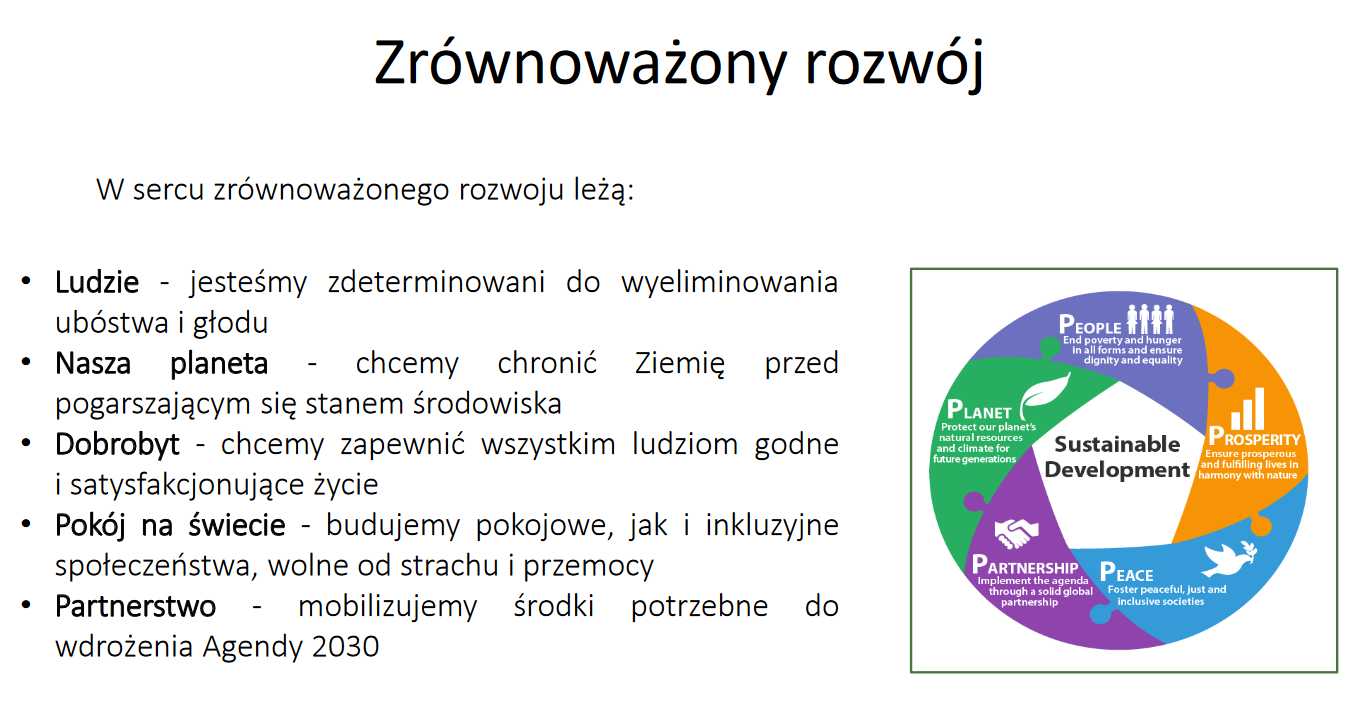 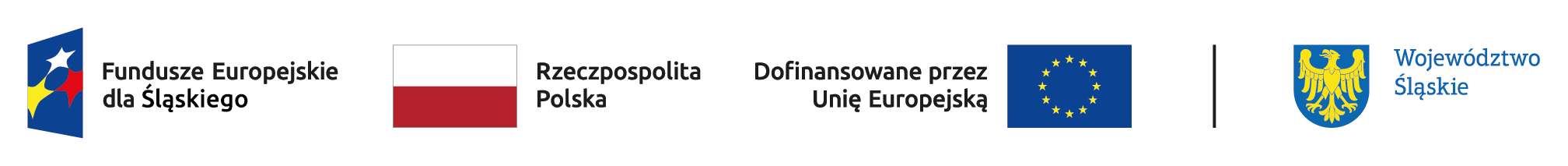 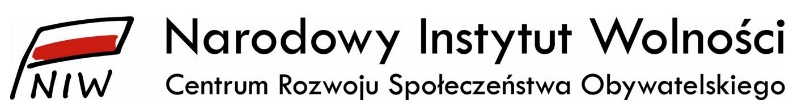 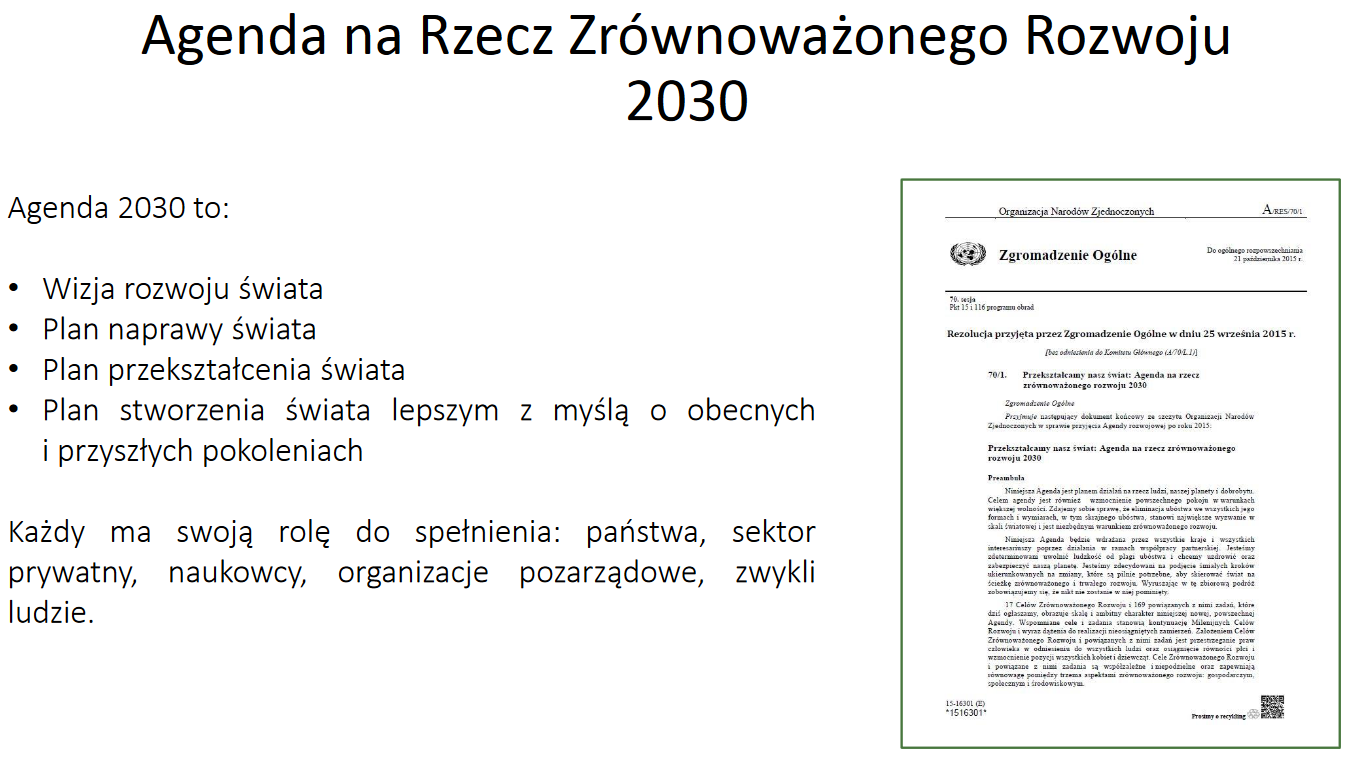 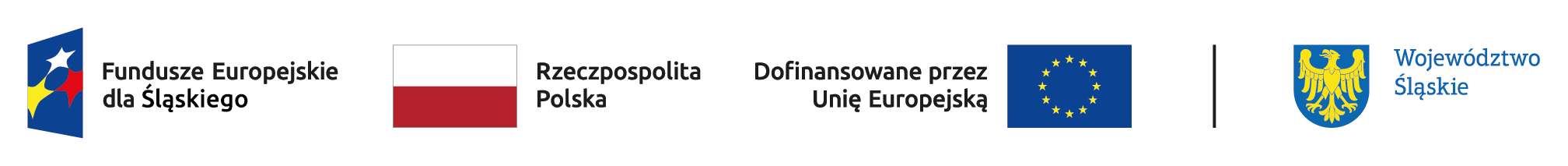 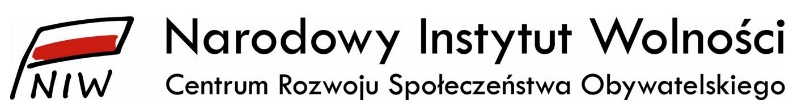 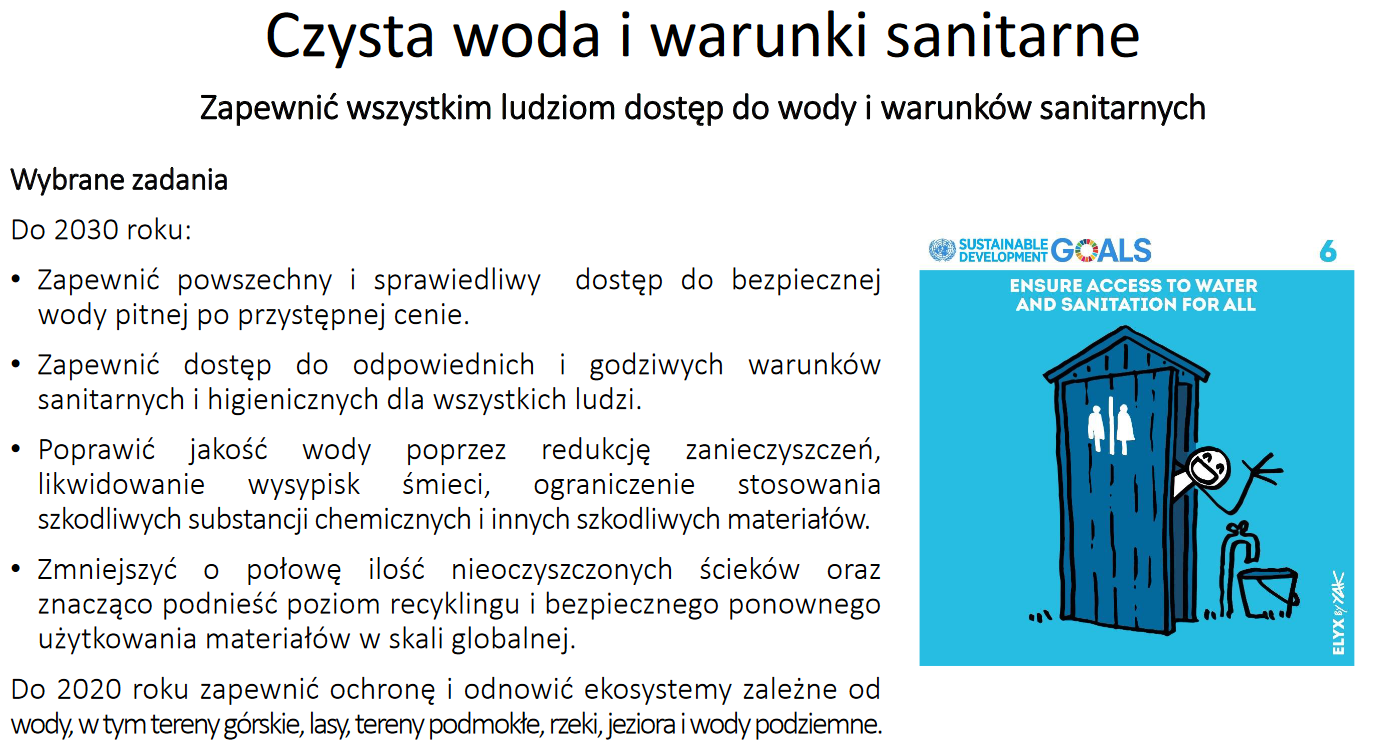 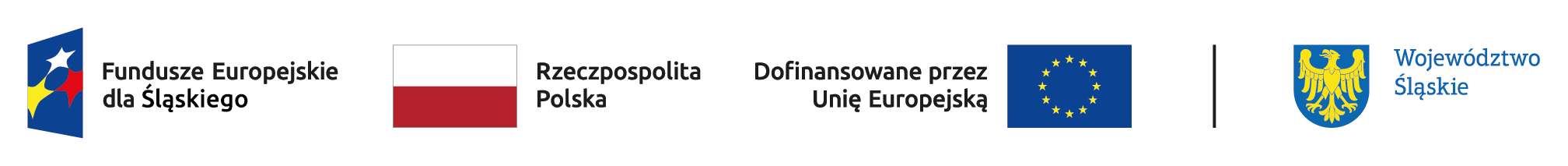 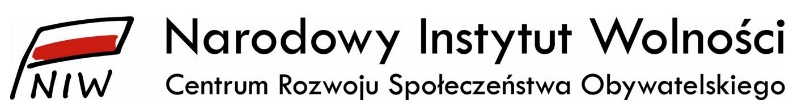 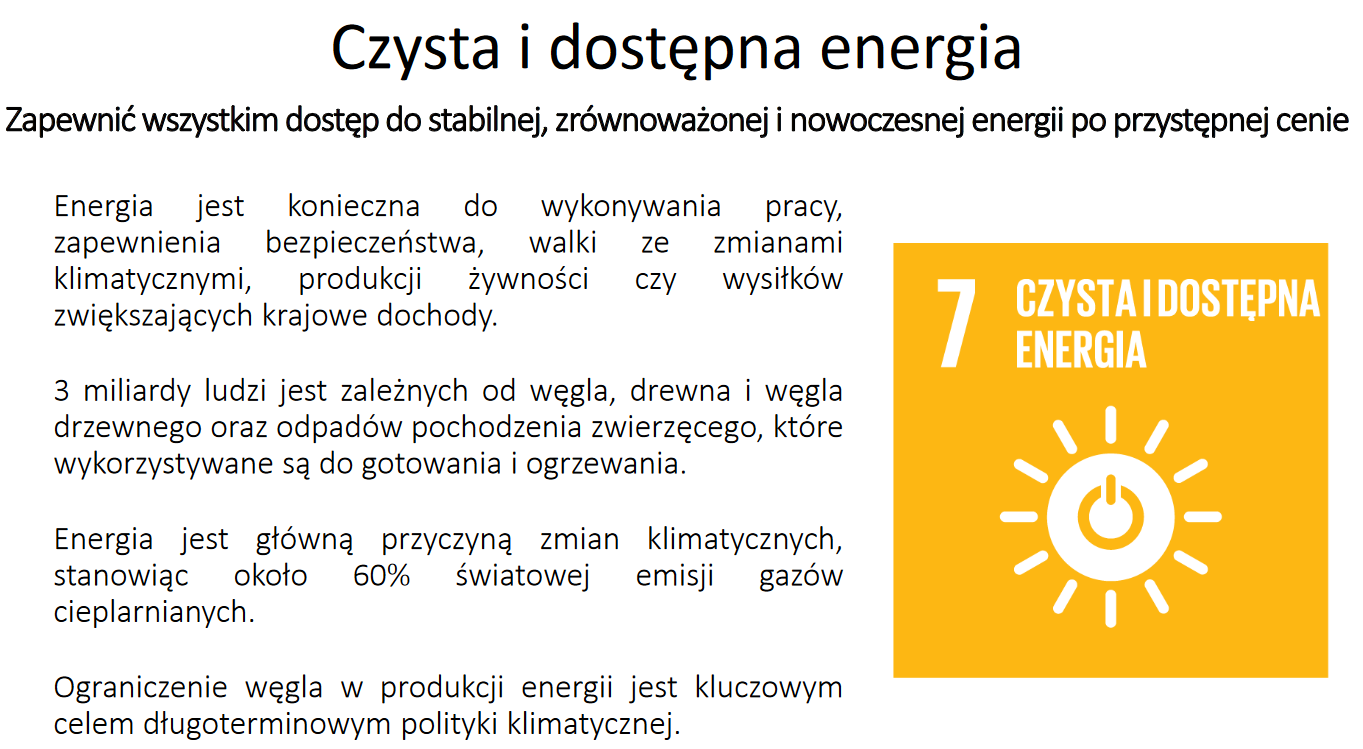 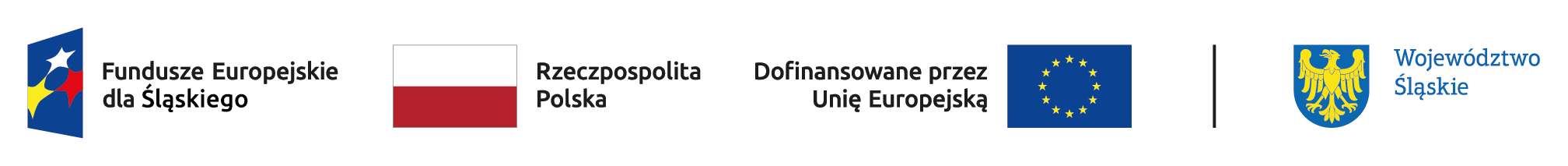 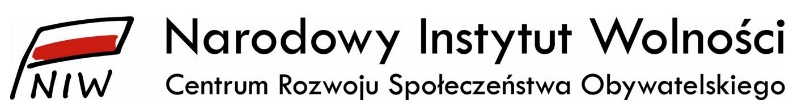 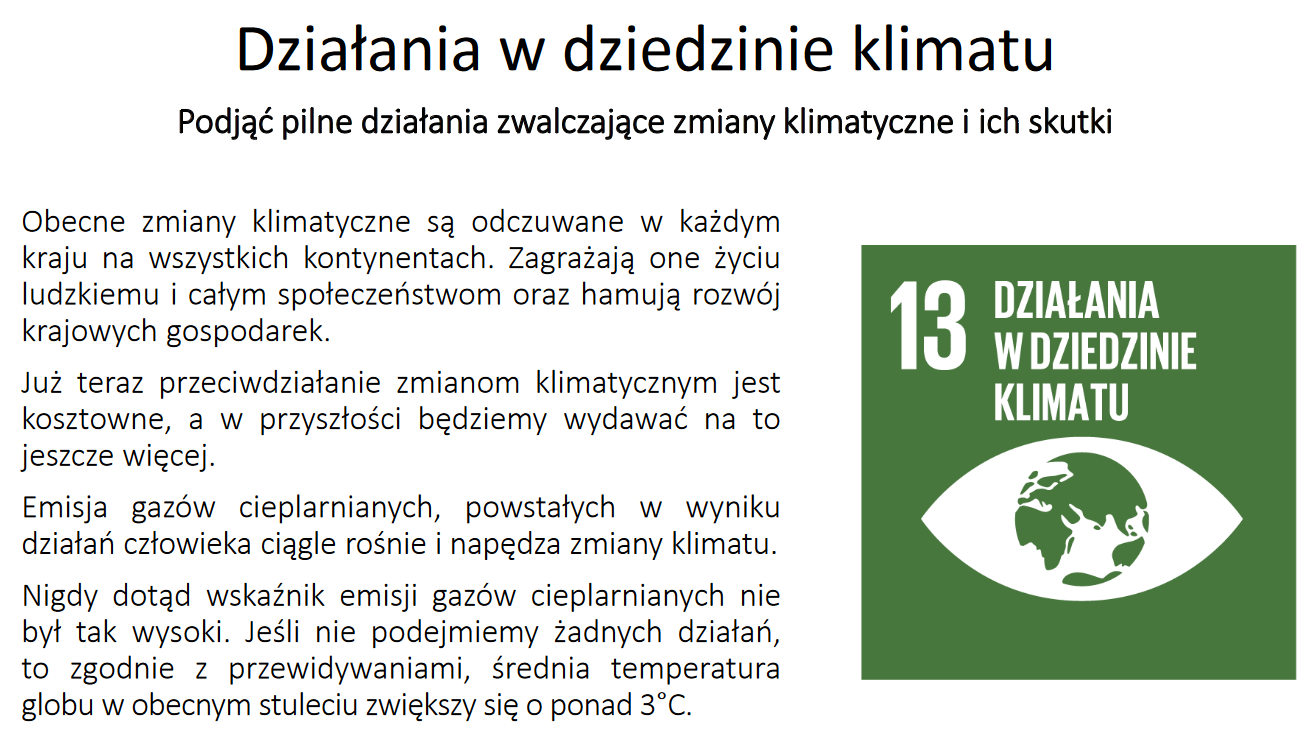 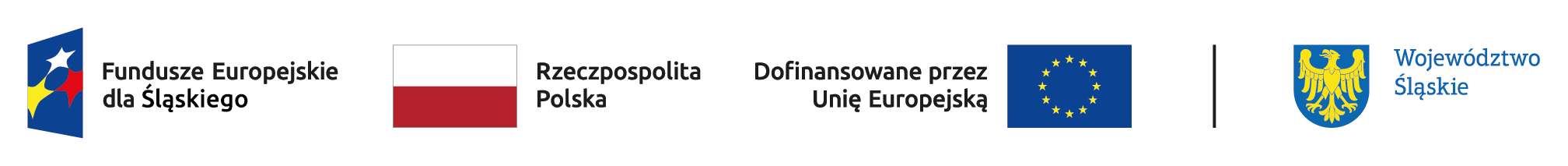 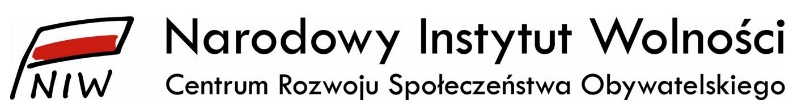 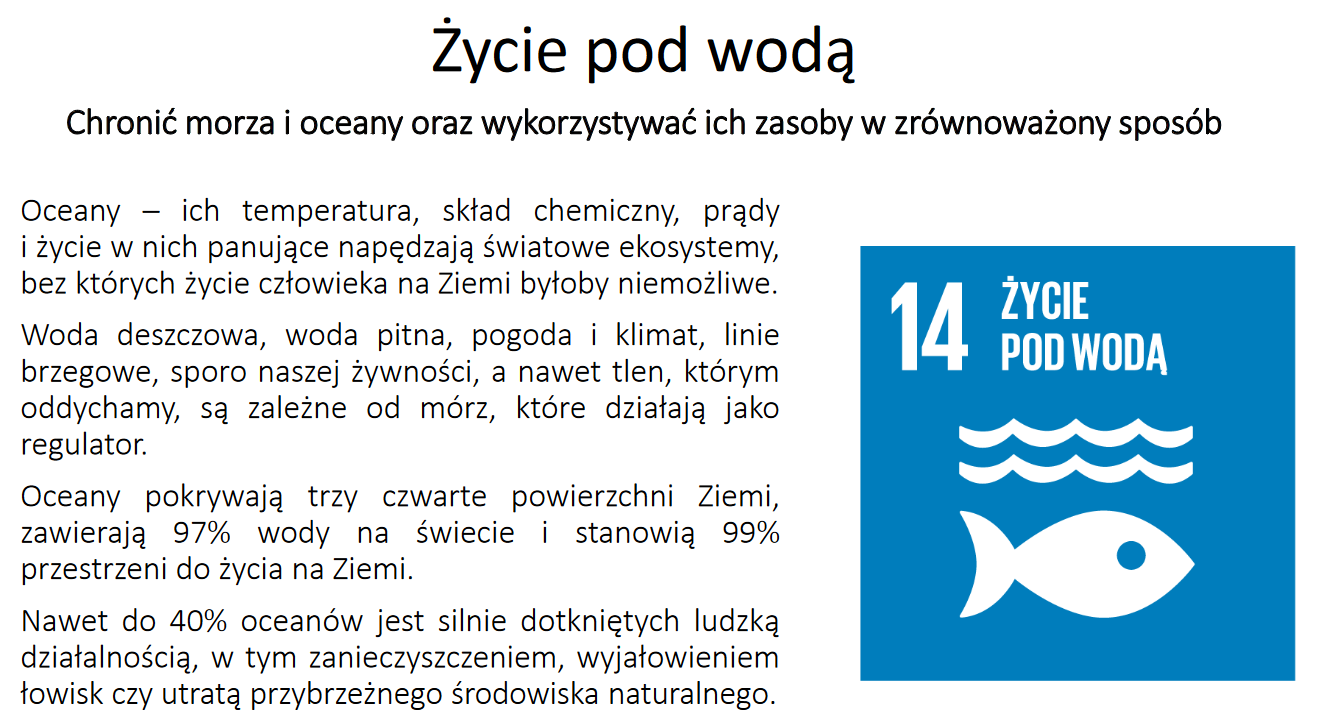 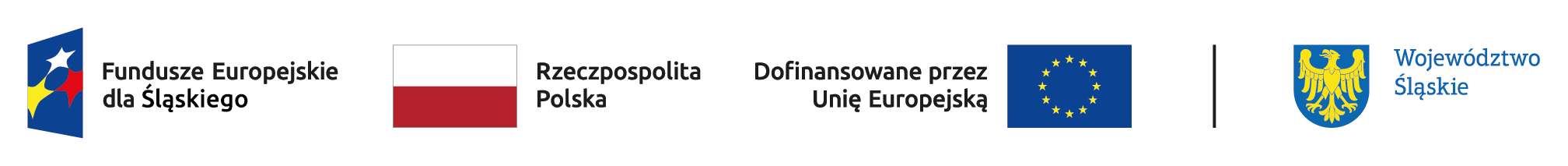 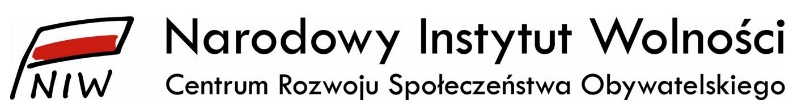 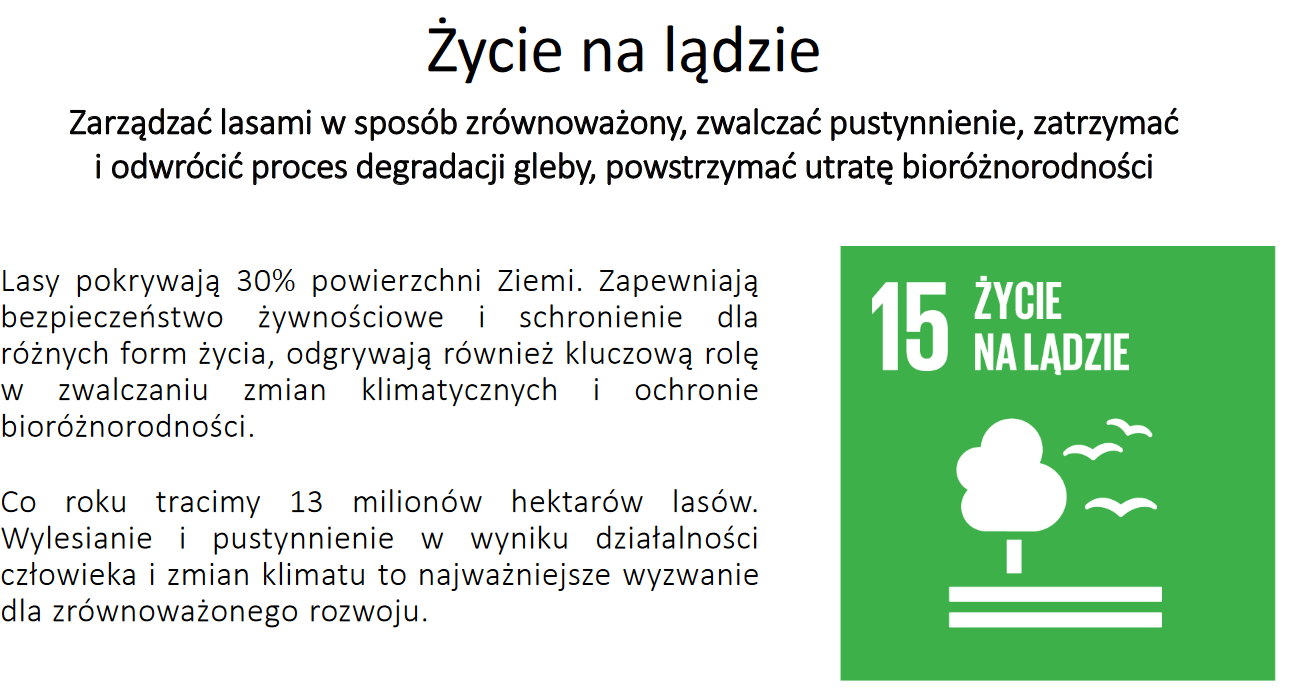 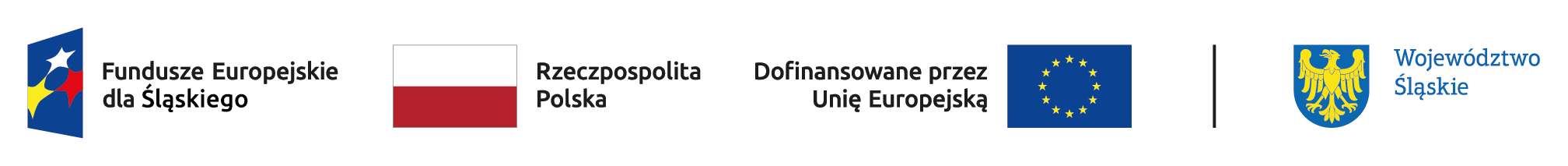 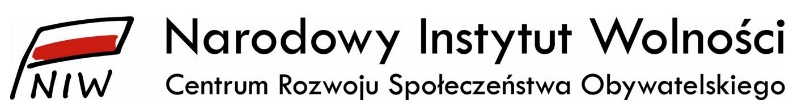 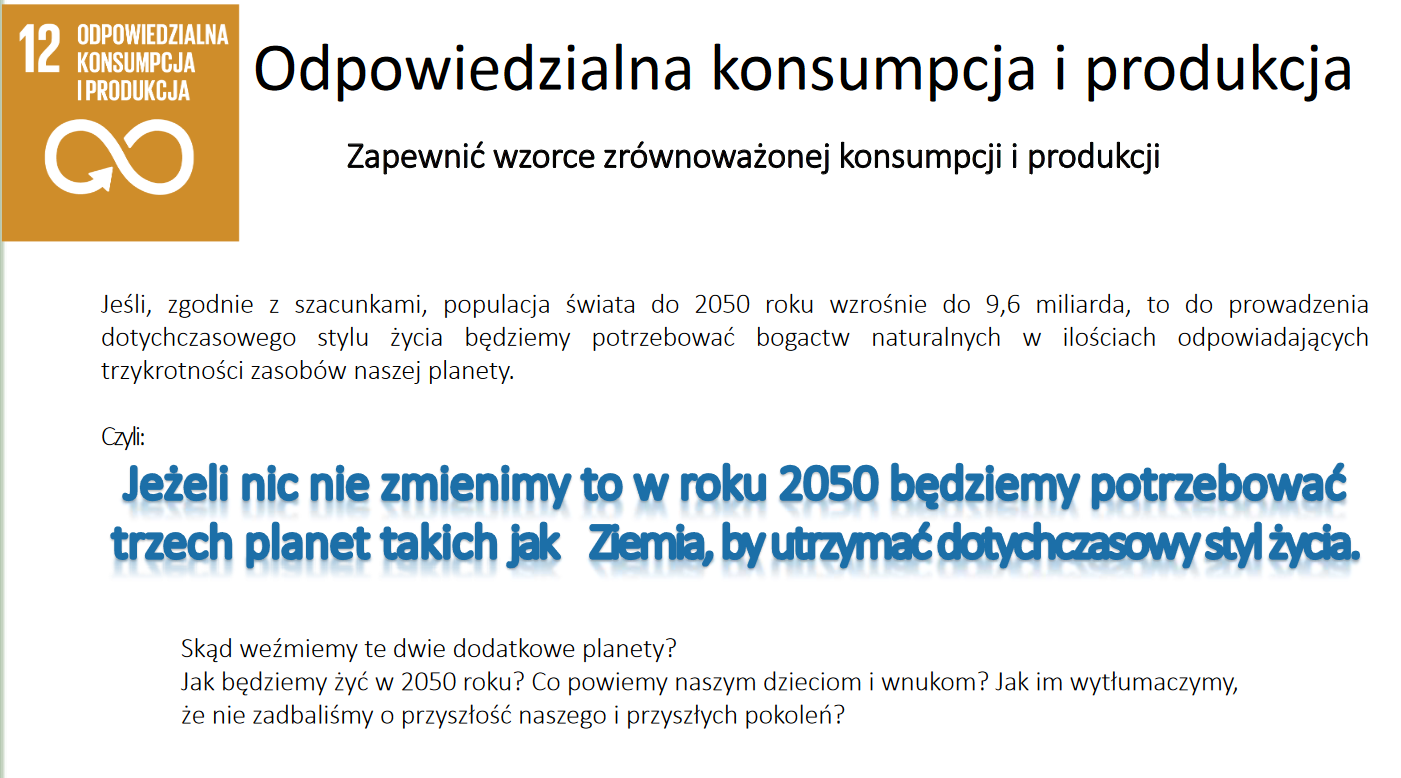 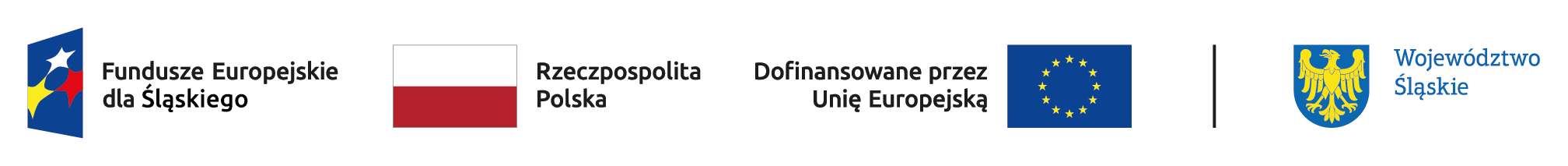 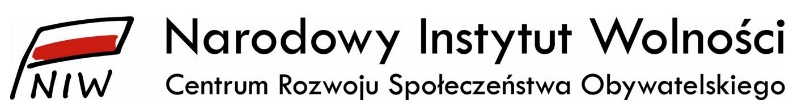 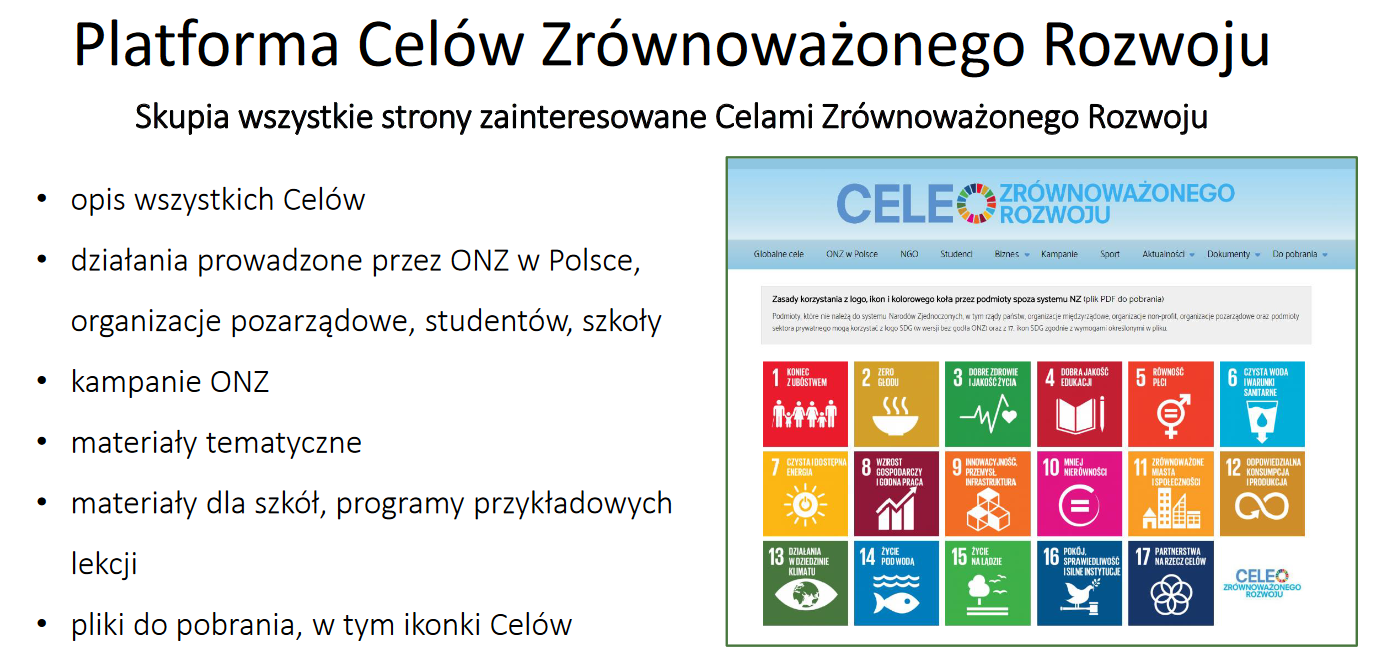 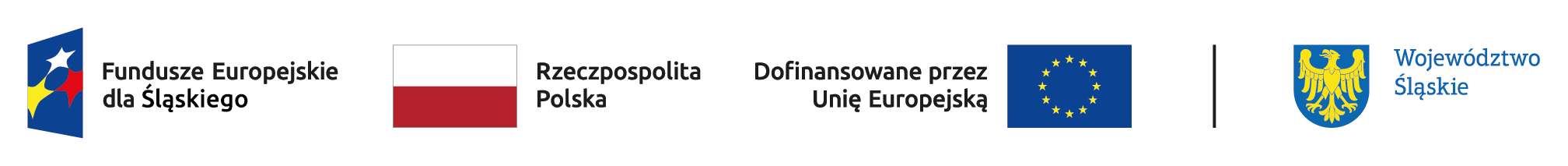 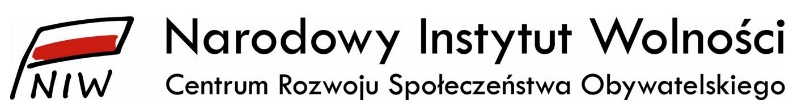 Dziękuję
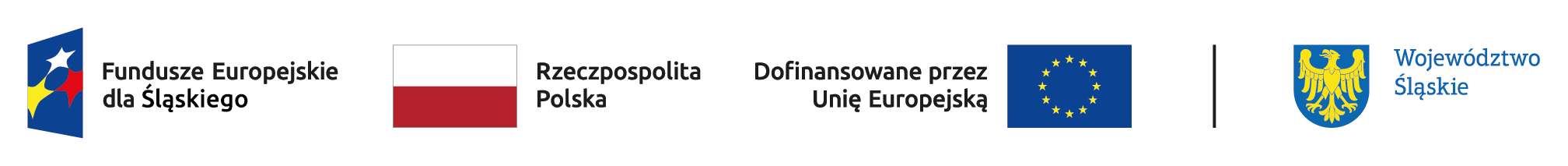